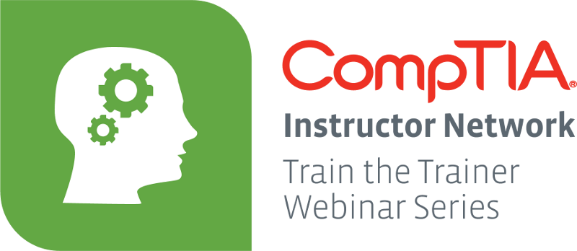 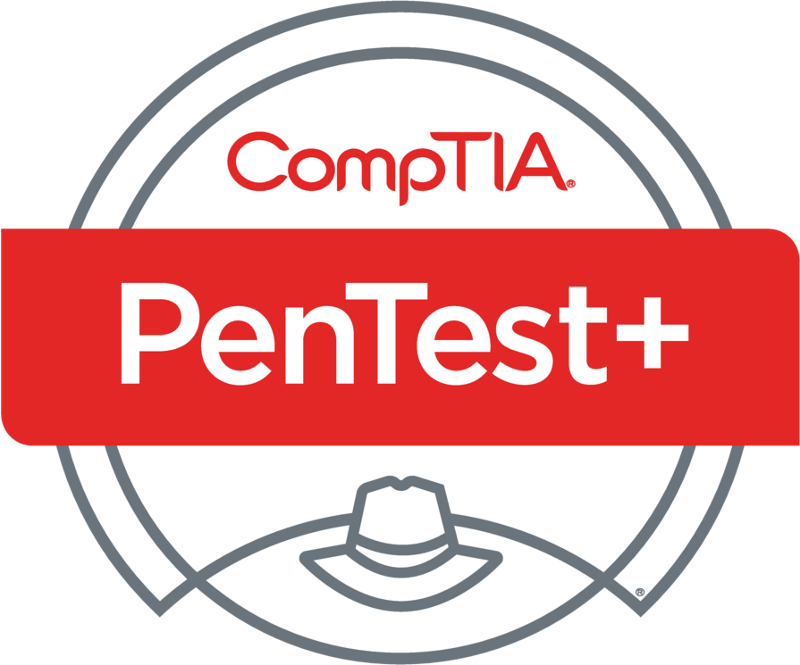 PenTest+ TTT Session 9: Penetration Tools II
07/17/2018
@TeachCompTIA    #PenTestPlusTTT
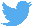 1
Housekeeping
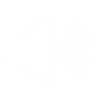 Unmute your speakers.
Use Chrome if you have issues
Enable Flash: Chrome://settings/content flash settings enabled
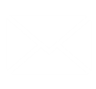 Recording will be distributed within two hours. Slides and homework can be downloaded from the resource widget.  You are able to do this via the recording as well.
Submit questions via the Q&A. The questions will be answered as submitted throughout the sessions.
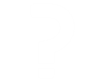 Take Control of Your Console
Widgets are resizable and movable
Use the controls             to minimize or maximize a widget 
Drag the bottom right hand corner to resize it 
Click the icon          to download resources & bookmark helpful links
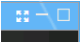 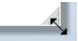 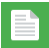 Chat with the audience and instructor by clicking the Group Chat icon          and enter you questions or comments
Have a question? Click the Q&A icon         and enter your questions
You can print your Certification of Attendance using the certification widget     ,  after attending at least 110 minutes of the session 
Do you have an idea or resource? We are trying the Idea widget out. Share resources you are using by typing in the Idea widget
The media player will show video, and when the instructor shares the screen, will show shared content.
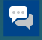 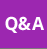 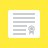 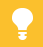 Welcome to the Train-the-Trainer Series
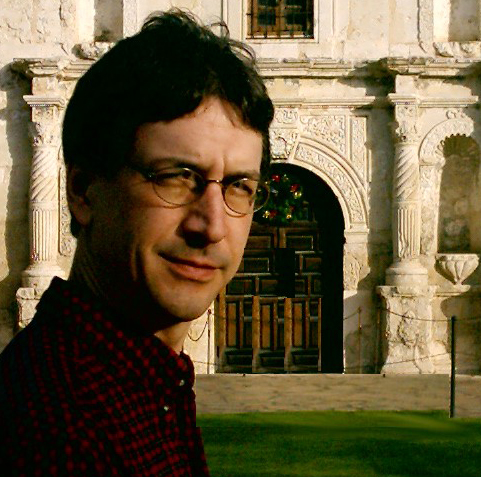 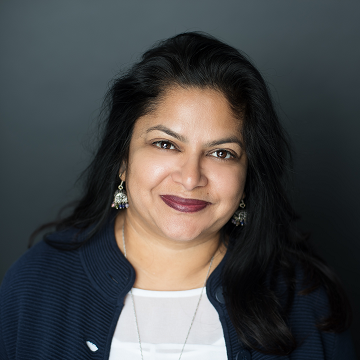 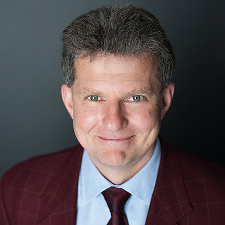 Host:
Stephen Schneiter
Instructor Network Program Manager
CompTIA
sschneiter@comptia.org
Host:
Tazneen Kasem
Director. Product Management
Network+, CTT+, Project+  & CIN
CompTIA
tkasem@comptia.org
Instructor:
T. Lee McWhorter, Jr.
IT Expert Generalist and Educator
lee@mcwhortertechnologies.com
4
4
Agenda
Session Objectives
Review
Programming and scripting overview:
BASH
PowerShell
Python
Ruby
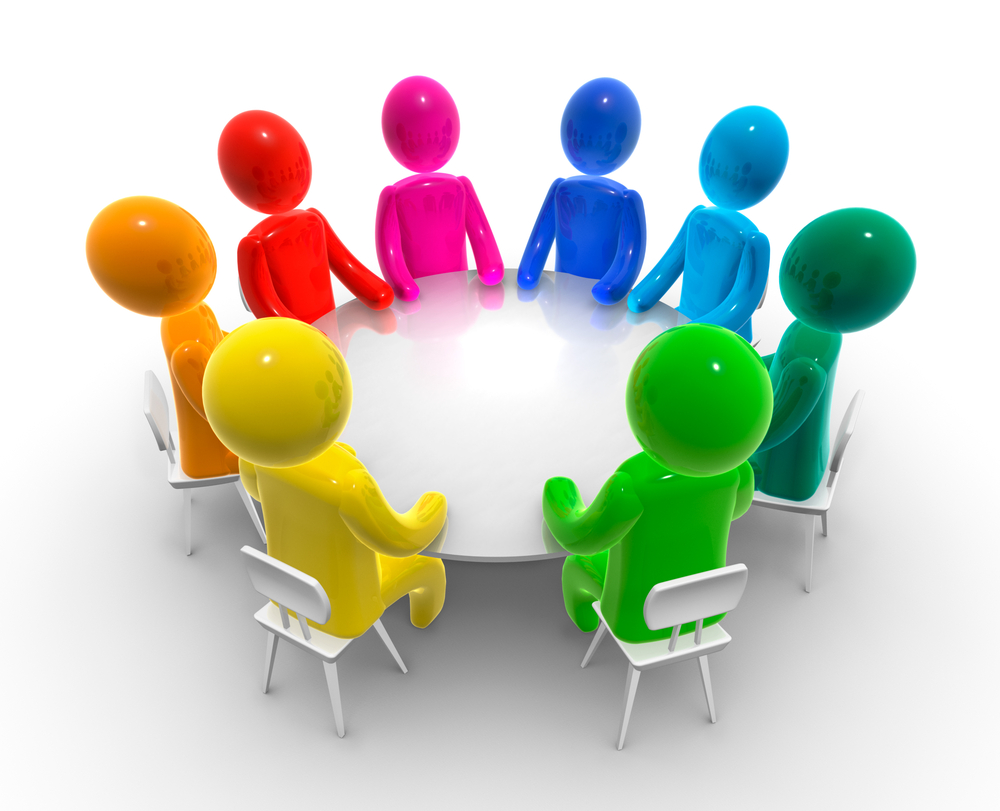 





6



7
Welcome
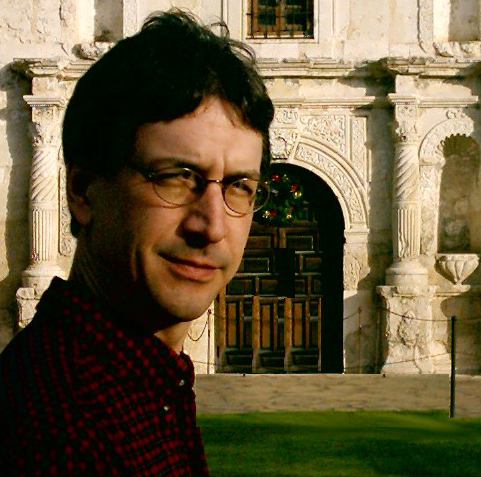 Lee McWhorter
Instructor
Lead Author
Woz U Cyber Security Program

lee@mcwhortertechnologies.com
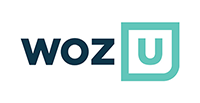 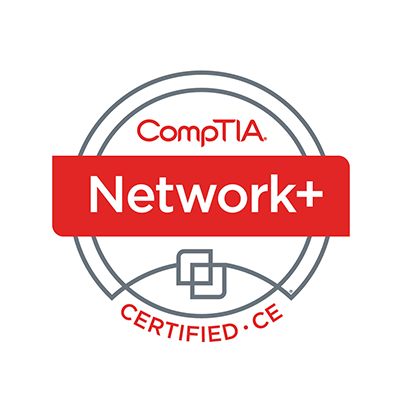 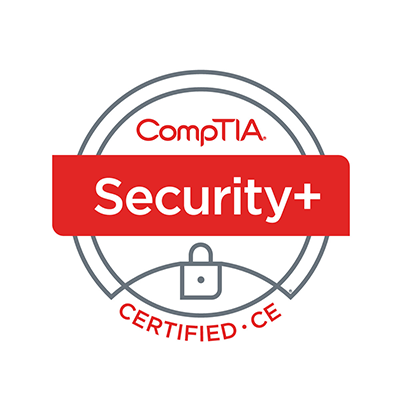 8
POLL
What does the following nmap scan do?
nmap -sS –p 53 -sV -T4 x.x.x.x/24 -oG file
nmap sends 53 packets with a slow full scan, versioning, file as input
nmap scans port 53 with a fast full scan, OS detection, file as input
nmap scan port 53 with a fast stealth scan, versioning, file as output
nmap sends 53 packets with a stealth scan, versioning, file as output
nmap scans port 53 with a full scan, OS detection, file as input
9
POLL – Answer Slide
What does the following nmap scan do?
nmap -sS –p 53 -sV -T4 x.x.x.x/24 -oG file
nmap sends 53 packets with a slow full scan, versioning, file as input
nmap scans port 53 with a fast full scan, OS detection, file as input
nmap scan port 53 with a fast stealth scan, versioning, file as output
nmap sends 53 packets with a stealth scan, versioning, file as output
nmap scans port 53 with a full scan, OS detection, file as input
10
POLL
Which of the following is NOT a use case for penetration testing tools?
Reconnaissance
Enumeration
Debugging
Evasion
Forensics
11
POLL – Answer Slide
Which of the following is NOT a use case for penetration testing tools?
Reconnaissance
Enumeration
Debugging
Evasion
Forensics
12
POLL
Which of the following penetration testing tools is NOT in the objectives?
Nikto
Cain and Abel
Shodan
Kali Linux
ncat and netcat
None are listed in the objectives
All are listed in the objectives
13
POLL – Answer Slide
Which of the following penetration testing tools is NOT in the objectives?
Nikto
Cain and Abel
Shodan
Kali Linux
ncat and netcat
None are listed in the objectives
All are listed in the objectives
14
Penetration Tools – Domain 4.4
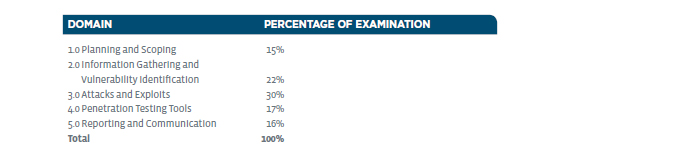 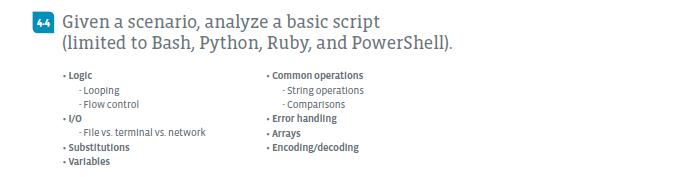 15
Penetration Tools – Domain 4.4
There are basically two ways to handle this sub domain:
Assume or require previous basic programming experience and then teach to the specific objectives covered by Exam.
Teach basic programming concepts, introduce all four of the possible languages, and cover the objectives from the Exam.
I have chosen the second option for a few of reasons:
Around 25% of our class does not have previous programming experience.
I simply believe this is the better approach.
I have come up with what I hope is a unique way to present this material that I think you will find useful, educational and hopefully even fun.
16
Penetration Tools – Domain 4.4
What is programming?
the act of instructing computers , via a sequence of instructions called a program or script, to perform tasks and solve problems.
How are programs written?
Machine code was used for early programs, written in the instruction set of the particular machine, often directly in binary. Assembly languages were then developed that let the programmer specify instruction in a text format with abbreviations for operations and meaningful names for interacting with stored values.  However, this was limited by the fact that any two machines with different instruction sets also had different versions of machine code or Assembly language.
17
VIDEO
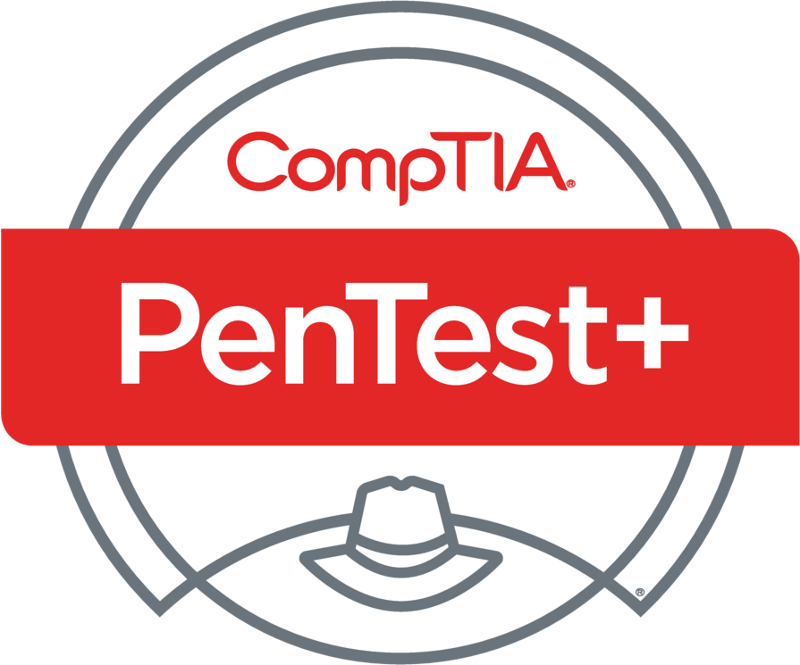 Minecraft CPU and programming video
https://www.youtube.com/watch?v=yuMlhKI-pzE
18
Penetration Tools – Domain 4.4
How are programs written?
Today most programs are writing in a Higher-level language that allow the programmer to write programs that are more abstract, and less bound to the underlying hardware.  Early examples of higher-level languages include Fortran (derived from Formula Translation), COBOL (acronym for Common Business-Oriented Language), Lisp (derives from LISt Processor), and BASIC (Beginner's All-Purpose Symbolic Instruction Code).
Most programs are simply text files (or a collection of related text files) and we have developed very powerful text or code editors to help us write programs.  Today’s editors and integrated development environments (IDE) provide for error and syntax checking, and other features such as color coding to help make programming easier and to help prevent mistakes and bugs.
19
Penetration Tools – Domain 4.4
Scripting and Programming 101
Don’t Panic! 
Scripts are just short programs that automate the execution of tasks that could alternatively be executed one-by-one at the command line.
All programming languages, including scripting languages, have a collection of commands or keywords and a set of rules on how to use them. This set of rules for writing a program or script in any given language is called the Syntax. Once you learn the keywords and Syntax, you can use an editor to write your code.
Interpreted languages (each line of code is run or interpreted line by line)
Compiled languages (code is compiled to convert it into executable binary code)
20
Penetration Tools – Domain 4.4
Scripting and Programming 101
Programming languages also support variables within their Syntax. Variables in programming are simply named placeholders for some other value. The variable name is used in code to reference the stored value. For example, a website which requires a login might store the user name in a variable called $UserName.
Be aware that most languages have rules for naming a variable, much like file naming rules for an operating system, where certain special characters are not allowed. It is good practice to use short, descriptive names and no spaces.
An important concept related to variables is Scope, the visibility of variables a script or program can see or use. Most languages have both global and local scopes, so if a variable is not working as expected, it could be a scope issue.
21
Penetration Tools – Domain 4.4
Scripting and Programming 101
For a script or program to be more than just a list of individual commands, the languages support flow control functions such as IF-statements and Loops.
IF-statements allow a script or program to produce different results based on particular criteria. Most languages support more complex constructs using ElseIF and Else as well.  Think:  IF this, do that…
While there are different types of Loops, these structures allow a script or program to repeat steps as needed based upon certain criteria. There are a number of common loop types, including While, Do, and For.
To support conditional criteria, languages support Operators such as the standard math (+, -, *, /), logical (<, >, =, ==), and others. The plus sign has two meanings, addition on numbers or concatenation on strings.
22
Penetration Tools – Domain 4.4
Scripting and Programming 101
Another important part of programming is the concept of Functions, or scripts within scripts.
Functions allow a programmer to group together a number of commands and give that group a name. These are particularly useful if there are certain tasks which need to be performed several times. Instead of writing out the same code over and over again throughout the program, functions allow the code to be written once, then called via the function name every time it is needed.
Functions also make it easier to re-use code and share this code and functionality across multiple scripts or programs.
23
Penetration Tools – Domain 4.4
Scripting and Programming 101
Of the types of programming, Procedural & Object-Oriented are most common.
Procedural programming is a programming paradigm, based upon the concept of the procedure call. Procedures  (often also called routines, subroutines, or functions) are simply a collection of computational steps to be carried out. Any given procedure or function may be called at any point in a program's execution.  Generally, procedural programs or scripts are organized in a fairly linear way, though flow control statements and functions can change the order of execution.
Object-oriented programming (OOP) is a programming paradigm based on the concept of "objects", which may contain data, in the form of fields, properties or attributes; and code, in the form of procedures, often known as methods.
24
Penetration Tools – Domain 4.4
Components of Procedural Programs & Languages

Procedural
Syntax
Key or Reserved words
Variables
Functions
Components of Objected Oriented Programs & Languages

Object Oriented
Syntax
Key or Reserved words
Fields, properties, or attributes
Methods
25
Penetration Tools – Domain 4.4
Fun example: Chaos Theory experiment in BASIC
Put 3 dots in shape of a triangle on paper
Label as shown
Roll a six-side dice to determine start
Then continue rolling  the die:
Rule is: move halfway to next indicated
dot based on die roll and then
place a new dot on the paper.
Rinse and repeat
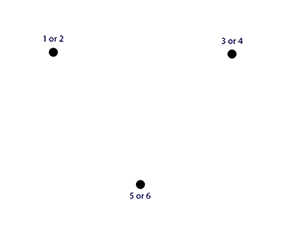 26
Chat Question
What do you think will happen if we write and run a program to do the Chaos Theory experiment?  Will it fill in the triangle or ?

Answer in the chat window and let’s share.
This photo is for placement only
Penetration Tools – Domain 4.4
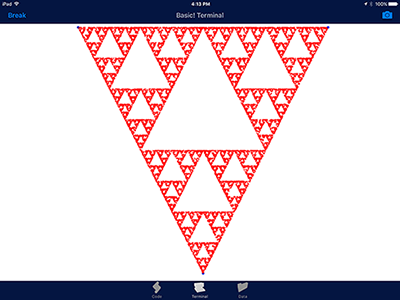 28
Penetration Tools – Domain 4.4
R = 3
X = 200
Y = 10
BGCOLOR 255,255,255
COLOR 0,0,255
CIRCLE 200,10,R
CIRCLE 840,10,R
CIRCLE 520,640,R
COLOR 255,0,0
R = 1
LOOP:
RN = RND
IF RN < 0.3333 THEN
    DX = X - 200
    DY = Y – 10
    XMODE = 1
    YMODE = 1
ELSE
     IF RN < 0.6666 THEN
        DX = 840 - X
        DY = Y - 10
        YMODE = 1
     ELSE
IF X > 520 THEN    DX = X -520
           DY = 640 - Y
           XMODE = 1
        ELSE
            DX = 520 - X
            DY = 640 - Y
        END IF
     END IF
END IF
IF XMODE = 1 THEN
     X = X - (DX/2)
 ELSE
      X = X + (DX/2)
END IF
IF YMODE = 1 THEN
      Y = Y - (DY/2)
ELSE
      Y = Y + (DY/2)
END IF
POINT X,Y
XMODE = 0
YMODE = O
GOTO LOOP
29
Penetration Tools – Domain 4.4
BASH (Bourne-again shell) is a shell and command language written by Brian Fox for the GNU Project as a free software replacement for the Bourne shell. BASH is found on Unix (this includes Macs) and Linux computers and is usually the default shell on such systems.  It also can be added to Windows in a number of ways.
BASH (and other) shell scripts are simply text files, often with the .sh file extension though this is not technically required.
One Note: For BASH (or other) shells scripts to run, they must be given the execute permission, usually with a command like:  chmod 755 script.sh
30
Penetration Tools – Domain 4.4
PowerShell (originally known as Windows PowerShell) is a task automation and configuration management framework from Microsoft, consisting of a command-line shell and associated scripting language. PowerShell was made open-source and cross-platform in 2016 with the release of PowerShell Core. In PowerShell, tasks are generally performed by cmdlets (pronounced command-lets) and a series of cmdlets may be combined into scripts. 
One Note: On Windows by default, PowerShell scripts are restricted. To run scripts, either change this restriction globally (not recommended) or make a custom PowerShell Shortcut using this command line:
		                  powershell.exe -Execution Policy Unrestricted
31
Penetration Tools – Domain 4.4
Python is an interpreted high-level programming language for general-purpose programming which was created by Guido van Rossum in 1991. Python has a design philosophy that emphasizes code readability, using significant whitespace. It provides constructs that enable clear programming for both small and large scale projects.
Python features a dynamic type system and automatic memory management. It supports multiple programming paradigms including, but not limited to, object-oriented and procedural, and has a large and comprehensive standard library.
32
Penetration Tools – Domain 4.4
Ruby is a dynamic, interpreted, reflective, object-oriented, general-purpose programming language. It was designed and developed in the 1990s by Yukihiro "Matz" Matsumoto of Japan.
According to the Yukihiro, Ruby was influenced by Perl, Smalltalk, Eiffel, Ada, and Lisp. It supports multiple programming paradigms, including functional, object-oriented, and imperative.
Ruby has gained in prominence over the years, especially given the popularity of Ruby on Rails (or Rails), which is a server-side web application framework written in Ruby.
See: https://poignant.guide/
33
Penetration Tools – Domain 4.4
As we cover the basics in each language, compare and contrast them, and examine the Exam objectives, I will provide examples in all four languages of each concept.  Most times these are identical examples, but not always.
Code snippets will be presented using the template to follow, which is divided into four areas, one for each language covered by the objectives.

I would advise most to pick one area/language and focus mainly on those.

Let’s start where every programming class starts – Hello World!  
34
Hello World
BASH

#!/bin/bash
#Hello World Bash Script
echo "Hello World!"
PowerShell

#Hello World PowerShell Script
echo "Hello World!"
Python

#Hello World Python Script
print (“Hello World!”)
Ruby

#!/usr/bin/ruby
#Hello World Ruby Script
puts "Hello World!"
35
Variables
BASH

#BASH variable declaration
SalesTaxRate = .0825
Note: Would use $SalesTaxRate to reference
PowerShell

#PowerShell variable declaration
$SalesTaxRate = .0825
Python
#Python variable declaration
SalesTaxRate = .0825
Ruby
#Ruby local variable declaration
_SalesTaxRate = .0825
Note: Ruby has many types of variables including Global ($), Local ( _ or lower case), Instance (@) and Class (@@)
36
Constants
BASH

#BASH constant declaration
readonly SalesTaxRate = .0825
PowerShell

#PowerShell constant declaration
Set-Variable SalesTaxRate -option Constant -value .0825
Python

There is no constant in Python core, though some people have created their own functions for this.
Ruby

#Ruby constant declaration
SalesTaxRate = .0825
Note: In Ruby a constant begins with a Capital letter.
37
Arrays I (Basic or Indexed Arrays)
BASH

#BASH array declaration
tempArray = (value1, value2, value3)
PowerShell

#PowerShell array declaration
$tempArray = @(value1, value2, value3);
Python - List

#Python list (array) declaration
tempArray = [value1, value2, value3]
Ruby

#Ruby array declaration
tempArray = [value1, value2, value3]
38
Arrays II (Accessing an Array item, note zero offset)
BASH

tempArray = (value1, value2, value3)
echo {$tempArray[0]}
Would output value1
PowerShell

$tempArray = @(val1, val2, val3);
echo $tempArray[1]
Would output val2
Python - List

tempArray = [value1, value2, value3]
print (tempArray[2])
Would output value3
Ruby

tempArray = [value1, value2, value3]
puts tempArray[0]
Would output value1
39
Arrays III (Named or Associative Arrays)
BASH
declare -A MyArray
MyArray[foo]=bar
echo ${MyArray[foo]}
Would output bar
PowerShell
$MyArray = @{} 
$MyArray.foo = 'bar‘
echo $MyArray.foo
Would output bar
Python - Dictionary

MyArray = [{“foo”: “bar”}]
print (MyArray[“foo”])
Would output bar
Ruby

_MyArray = {“foo” => bar”}
puts _MyArray[“foo”]
Would output bar
40
IF Statements
BASH
if [$TotalSales -gt $BonusThreshold] then 
# Code to calculate bonus here 
fi
PowerShell

If ($TotalSales -gt $BonusThreshold) { # Code to calculate bonus here 
}
Python

if TotalSales > BonusThreshold:
    # Code to calculate bonus here
Ruby

if _TotalSales > _BonusThreshold
      # Code to calculate bonus here
end
41
IF / ElseIf (or Elsif or Elif)/ Else Statements
BASH
if [<condition>] then 
	# Code here 
elif [<condition>] then
	# Code here
else
	# Code here
fi
PowerShell
if (<condition>) { 
	# Code here 
} elseif (<condition>) {
	#Code here
} else {
	#Code here
}
Python
 if <condition>:
        # Code here
 elif <condition>:
        # Code here
 else:
        # Code here
Ruby
if <condition>
	# Code here
elsif <condition>
	# Code here
else
	# Code here
end
42
Loops
BASH – While Loop

while [$this -eq $that]
do 
	# commands 
done
PowerShell – Do While Loop

Do { 
	# commands 
} While ($this -eq $that)
Python – For Loop

tempArray = [value1, value2, value3]
for x in tempArray:
print (x)
Ruby – For Loop

tempArray = [value1, value2, value3]
for x in tempArray
	puts x
end
43
Comparison Operators
BASH

For integers Bash uses: -eq (equal), -ne (not equal), -gt (greater than), -ge (greater or equal), -lt (less than), and -le (less or equal)
For strings Bash uses: = or == (equals), != (not equal), > (greater), and < (less)
PowerShell

PowerShell uses: eq (equals), ne (not equal), gt (greater than), ge (greater or equal), lt (less than), and le (less or equal)
Python

Python uses: == (equal), != or <> (not equal), > (greater than), >= (greater or equal), < (less than), and <= (less than or equal)
Ruby

Ruby uses: == (equal), === (equal in case statements), != (not equal), > (greater than), >= (greater or equal), < (less than), and <= (less than or equal)
44
String Operations
BASH

testString = “Test String”
echo ${#testString}		# Returns 11
echo ${testString:0:4}		# Returns Test
echo ${testString/Test/Testing} # Returns Testing String
PowerShell

$testString = “Test String”
echo $testString + “2”		# Returns Test String2
$testString.Substring(0,4)	# Returns Test
Python

testString = “Test String”
print testString.uppercase	#Returns TEST STRING
print testString.replace(“Test”, “Testing”)
#Returns Testing String
Ruby

testString = “Test String”
print testString.length		# Returns 11
print testString.upcase	# Returns TEST STRING
45
I/O (Input/Output)
BASH

echo “Please enter your name”
read userName
echo “Hello $username!”
PowerShell

$userName = Read-Host -Prompt 'Please enter your name‘
Echo “Hello “ + $username
Python

userName = input(‘Please enter your name ')
print (“Hello “, userName)
Ruby

puts “Please enter your name”
userName = gets
puts “Hello “ + userName
46
I/O Continued
BASH

tempFile=$(<test.txt) 
echo "$tempFile“

Bash can make use of system resources and utilities to access remote files.
PowerShell

$tempFile = Get-Content - Path C:\test.txt
Can use Where-Object cdmlet to search

PowerShell has numerous networking & TCP cmdlets like Get-NetIPAddress
Python

tempFile = open(‘test.txt', 'w')
The w in this example stands for write, there is also read (r) and read/write (r+)
tempFile = open(‘//Host/share/test.txt', 'w')
Ruby

File.open(‘test.txt’)
File.open(test.txt, 'w') { |file| file.write(“test text") }
Use open-uri Library to access via URLs.
47
Error handling
BASH
cd $some_directory 
if [ "$?" = "0" ]; then
	rm * 
Else
	echo "Cannot change directory!" 1>&2 exit 
fi
PowerShell
Function Do-Something {
  [CmdletBinding()]
  param()
  try {
  if  (-not (Test-Path –Path 'C:\test.txt')) {
  Write-Host  'The file does not exist'
  } 
  Write-Host  'The file does exist'
  } catch  {
            }
}
Python

try: 
	print 1/0 
except ZeroDivisionError: 
	print "You can't divide by zero!"
Ruby
def raise_and_rescue
    begin
      puts 'I am before the raise.‘
      raise 'An error has occured.‘
      puts 'I am after the raise.‘
    rescue
      puts 'I am rescued.‘
    end
    puts 'I am after the begin block.‘
 end 
 raise_and_rescue
48
Encoding / Decoding
When we talk about encoding and decoding within the programming context we are generally referring to various encoding standards like ASCII (American Standard Code for Information Interchange).  Of course custom encoding/decoding can also be done.  Common standards include:
ASCII (American Standard Code for Information Interchange)
ISO/IEC 10646, Information technology — Universal Coded Character Set (UCS)
Unicode
UTF-8 (first 128 Unicode points are the ASCII characters)
UTF-16 (extends UCS-2)
UTF-32 (as known as UCS-4)
49
DEMO
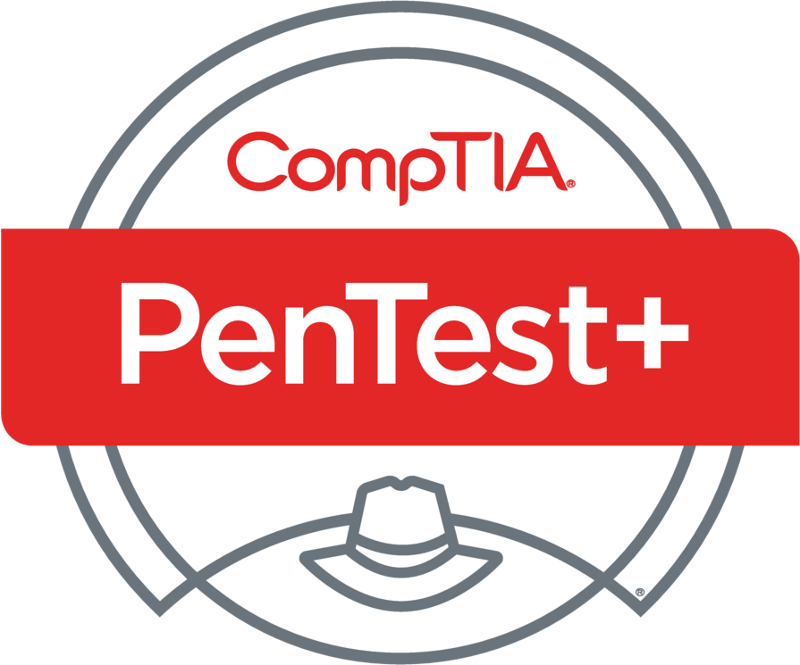 Development set up on Dev-Client VM
50
Demo – Basic Command Reference
VSCode is found below Firefox on the favorite bar.
But for all of the languages you can also play at the terminal:
BASH: Open a terminal, BASH is the default shell.
PowerShell:  Type pwsh and hit Enter at the terminal to start Powershell, use exit to close.
Python: Type python3 and hit Enter at the terminal to start the interactive environment.  Use quit() to close.
Ruby:  Type irb and hit Enter at the terminal to start the interactive environment, use exit to close.
51
Demo – Basic Command Reference
When creating scripts remember:
BASH: BASH scripts usually are given a .sh file extension and must be given the execute permission using some like:
chmod 755 script-name.sh
PowerShell:  By convention, PowerShell scripts are given a .ps1 file extension and can be run using something like: pwsh script-name.ps1
Python: Python scripts or programs are generally given a .py file extension and can be run using something like: python3 script-name.py
Ruby:  Ruby scripts or programs are generally given a .rb file extension  and must be given the execute permission using some like:
chmod 755 script-name.rb
52
Homework for next class!
Use the provided Dev-Client virtual machine to play around with scripting and programming.  Log into this VM using dev/dev and you will find that it has all four languages covered in the objectives and VSCode as an editor (though you can use the vi or nano editors in the terminal as well).
Try some of the example code blocks, or better yet combine some to see if you can produce some working scripts in the language(s) of your choice.
Or download some sample scripts (you can change VM to NAT for this).
Bonus homework:  Attempt to rewrite Lee’s Chaos Theory experiment in one of the languages covered in the objectives.  Note: You’ll have to do some additional research as graphical type functions have not been shown.
53
Next Class!
Reporting and Communications I - Domains 5.1 and 5.2

Report writing and handling best practices
Post-report delivery activities

We will be mainly using the Kali Linux VM for this session.

Over the last few sessions, we will also be presenting some Red/Blue team and Capture the Flag (CTF) concepts and activities.
54
Discussion time: Please type your questions in chat
Questions over content.
Share you experience.
What would you like to see different moving forward?
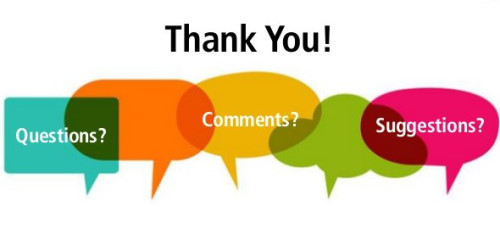 Let’s keep the going on LinkedIn in the CompTIA Instructor Forum: http://bit.ly/2wMU4nL
55